Town of Fairfax: Changes to Housing and Land Use Law
2019 Legislative Update
Presented by

Isaac Rosen
Overview: Housing Legislation
The “Housing Crisis Act” and impacts to Town’s housing pre-application and application processes; 
Stricter State enforcement of Town’s housing laws; 
Changes to Density Bonus law to promote 100% affordable housing developments; and
Changes to how Town disposes of surplus land to bolster housing efforts.
The “Housing Crisis Act” and impacts to Town’s housing pre-application and application processes (SB 330)
Overview:
Limits Town’s ability to regulate “housing developments,” defined as: 
Residential units only; 
Mixed-use developments with at least two-thirds of the square footage designated for residential use; or
Transitional/supportive housing.

SB 330 makes changes to existing housing laws (the Permit Streamlining Act and Housing Accountability Act) and codifies the new “Housing Crisis Act.”

Most of the provisions within SB 330 remain in effect only until January 1, 2025.
[Speaker Notes: Definition of “housing developments” comes from the existing Housing Accountability Act (Gov. Code 65589.5).  

January 1, 2025: Under the Housing Crisis Act, the Legislature declares a statewide emergency.]
The “Housing Crisis Act” and impacts to Town’s housing pre-application and application processes (SB 330)
New Preliminary Application Process: 
Creates a “Freeze” 
Existing development ordinances as those in effect when a preliminary application is submitted

Checklist
Town must have a checklistfor information included inthe pre application (on website)
Cannot request anythingnot on checklist
Must disclose why rejectinga pre application as incomplete
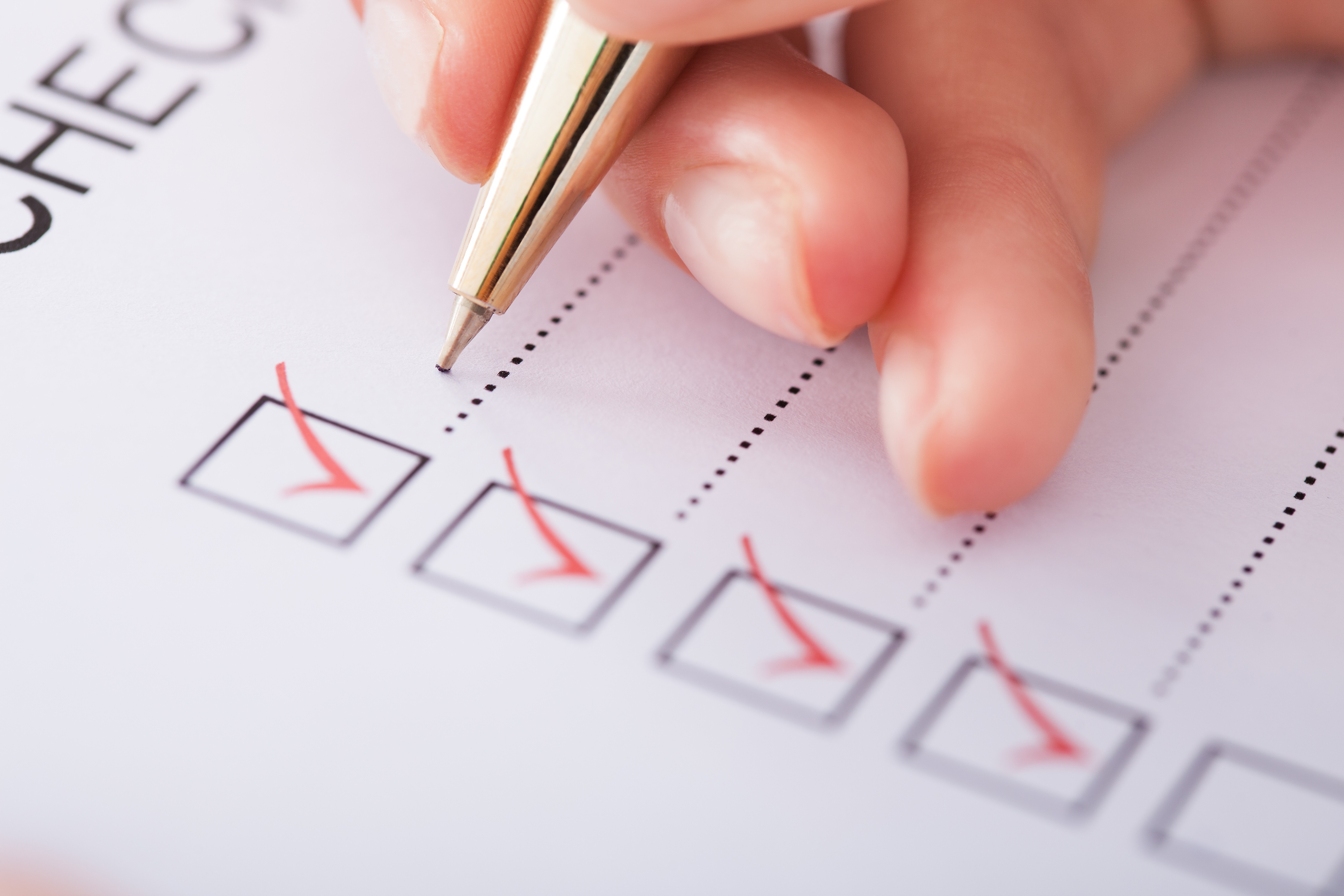 [Speaker Notes: Freeze: the new general rule, there are not vested rights in the municipality’s land use regulations.  Those land use regulations occurring at the time a pre-application is submitted controls.  This includes a municipality’s general plan, community plan, specific plan, zoning, design review standards and criteria, subdivision standards and criteria, and any other rules, regulations, requirements, and policies of a local agency.
There are some limited exceptions to the freeze, including when necessary to “mitigate or avoid a specific, adverse impact upon the public health or safety … and there is no feasible alternative method to satisfactorily mitigate or avoid the adverse impact.”  Also, when the housing development project has not commenced construction within 2 and ½ years following date it received final approval. 
Additional exception: Gov. Code 65589.5(o)(3)(E): following pre-application, “the number of residential units or square footage of construction changes by 20 percent or more”
The biggest consequence to this change is that a local agency is prevented from placing development-specific fees on the development, which is permitted under the Mitigation Fee Act in certain instances. 

Pre-Application Checklist [Gov. Code 65941.1]: Town must compile a “standardized” pre-application checklist for information required from an applicant for a development project that is available on its website. Town is precluded from requiring or requesting more information that is set forth within its standardized pre-application checklist.   If the Town rejects the pre-application as incomplete, it must provide applicant with the specific information that was missing from Town’s standardized pre-application checklist. 
Local agency is able to craft their own pre-application checklist, otherwise the Department of Housing and Community Development shall adopt a standardized form that applicants for housing development projects may use.]
The “Housing Crisis Act” and impacts to Town’s housing pre-application and application processes (SB 330)
Contents of preliminary application (includes but is not limited to):
Project description; 
Site characteristics, including existing use; 
Certain environmental concerns;
Potential density bonus based on affordable units;
Coastal zone concerns; 
Number of units to be demolished; and
Location of recorded public easements.
[Speaker Notes: A full list of requirements contained within Gov. Code 65941.1(a) for pre-application.

Application requirements under Gov. Code 65943.]
The “Housing Crisis Act” and impacts to Town’s housing pre-application and application processes (SB 330)
Hearing limitation
No more than 5 hearings if project complied with GP and zoning objective standards when application deemed complete
“Hearing” includes meeting and workshops.

Rezoning limitation
Cannot require rezoning if consistent with objective GP standards
Can only comply with objective zoning standards to extent they facilitate density allowed by GP

Approval timeframes
Shortened from 120 days to 90 days following EIR certification
60 days for low-income projects seeking tax credit or public funding
[Speaker Notes: New section 65905.5:
Hearing requirement: If an application for a housing development is “deemed complete” (meets all its checklist requirements at the time the application was submitted; the Town-specific objective criteria) and complies with the applicable  objective General Plan and zoning standards in effect at the time the project is complete, local agency may only conduct 5 hearings in connection with the approval of that housing development project.  Our office believes these 5 hearings may include applicant appeals, but we are confirming with the Department of Housing and Community Development.
Hearing defined broadly, to include study sessions by Town officials.  It does not include meetings that more broadly include General Plan amendments, Specific Plan adoption or amendment, or a zoning amendment. 
Existing timetables under the Permit Streamlining Act remain in effect.  Town must approve or disapprove the project at any of those 5 hearings. 

New section 65905.5:
Rezoning limitation: Rezoning is not required as part of an application for a proposed housing development project if it consistent with the objective General Plan requirements, even if it is inconsistent with the General Plan zone.  Application of objective General Plan standards must be applied to “facilitate and accommodate” development at the density allowed on the site by the General Plan. 

Approval timeframe: Generally, local agency has 120 days to approve or disapprove a project from the date an Environmental Impact Report is certified.  SB 330 reduces this time limit down to 90 days.  If the housing development project is for affordable units (and seeks public funding or a tax credit), that time period is further reduced down to 60 days. 
Gov. Code 65941.1(b)(3):  SB 330 says the application must be submitting within 180 days of submitting the preliminary application.
Gov. Code 65941.1(d)(2): If local agency determines the application is incomplete, developer has 90 days to submit new information]
The “Housing Crisis Act” and impacts to Town’s housing pre-application and application processes (SB 330)
Housing Crisis Act: 
Freezes many development standards in “Urbanized areas” as defined by HCD (6/30/20)
Applies starting January 1, 2020 (may be revised in light of the 2020 Census)

No reduction of density
GP/zone densities for housing cannot be reduced below January 2018 numbers
Exception if concurrent change resulting in no net loss
No approval of projects demolishing residential units unless equal number are replaced

No moratoriums
Only exception for imminent threats to public health and safety, if approved by HCD
No growth control measures limiting housing   

 Objective design standards
Applies starting January 1, 2020
Cannot include design standards that involve personal or subjective judgment
[Speaker Notes: CA GOVT § 66300 
Housing Crisis Act applicable to “urbanized areas” as determined by the Department of Housing and Community Development on or before June 30, 2020.  The HCD may revise that definition based on the results of the 2020 federal census. 

No reduction in density: municipality may not amend its General Plan, Specific Plan or Zoning ordinance to a “less intensive use” or reduce the “intensity of use” to any levels below what was in effect on January 1, 2018.  This includes reductions in height, density, floor area ratio, etc. (“anything that would lessen the intensity of housing.”)
Does not prohibit changing “a land use designation or zoning ordinance to a less intensive use if the city or county concurrently changes the development standards, policies, and conditions applicable to other parcels within the jurisdiction to ensure that there is no net loss in residential capacity.”  (Gov. Code 66300(i)(1)).
Municipality will not allow existing residential units to be demolished as part of its approval of a housing development project unless an equal number or more are going to replaced the demolished units.  

Moratorium: A “moratorium on moratoriums” (including mixed-use developments) other than to specifically protect against an imminent threat to health and safety (must be approved by the Department of Housing and Community Development).  This also means you cannot propose a new growth control measure on the Housing Crisis Act.

Objective design standards: Municipalities cannot impose or enforce design standards that are established on or after January 1, 2020 that are not objective.  “Objective design standards” cannot involve personal or subjective judgment, and must be “uniformly verifiable by reference to an external and uniform benchmark”]
Stricter State enforcement of Town’s housing laws (Assembly Bill 101)
Overview:
Stepped up enforcement of Town’s Housing Element compliance, including referral to California Attorney General (“Cal AG”).
Noncompliance can result in loss of access to certain State funds
Also creates a “low barrier navigation center,” a use by right allowed in certain zones
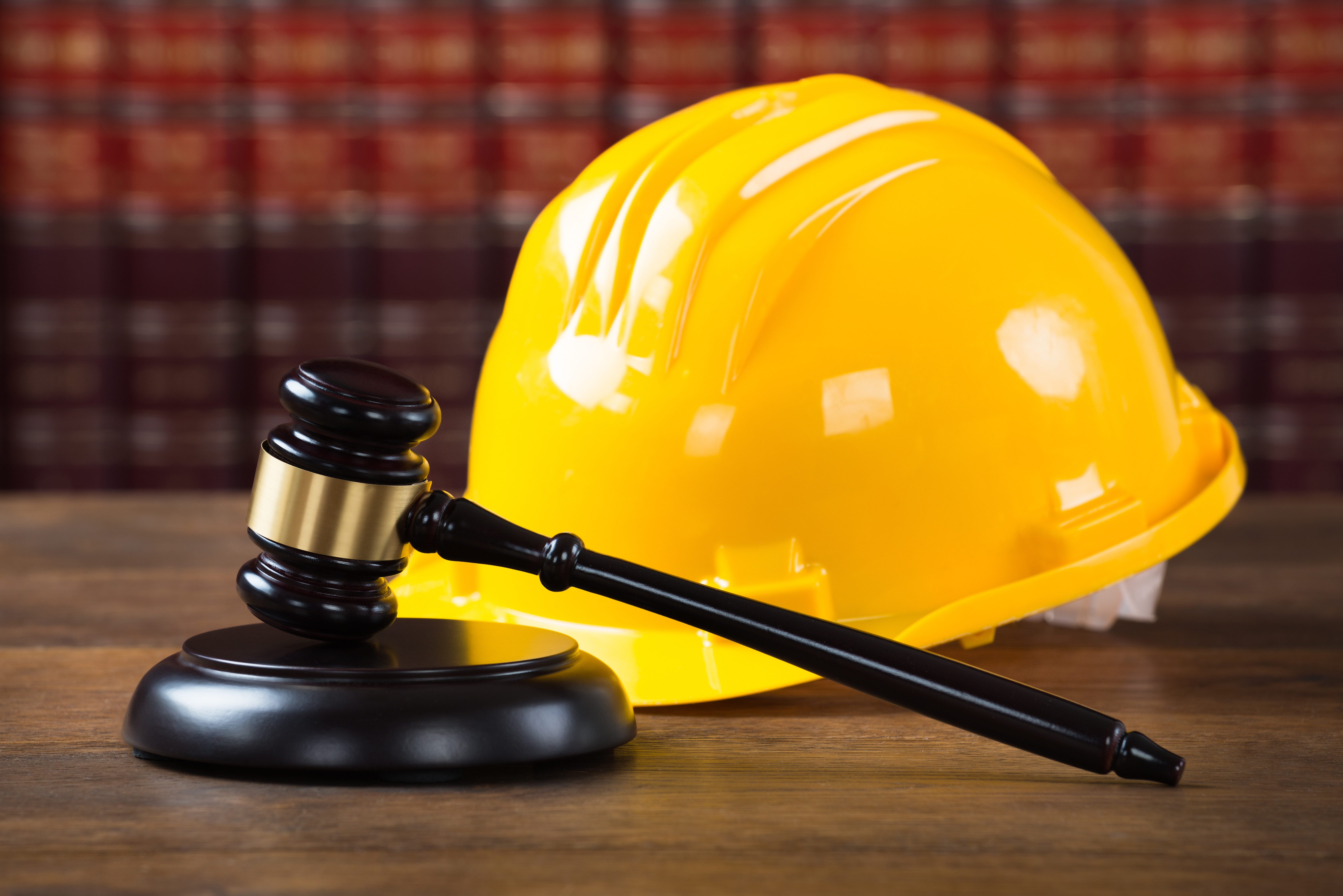 Stricter State enforcement of Town’s housing laws (Assembly Bill 101)
Judicial Enforcement Broadened.
Cal AG must seek court order that Housing Element not substantially compliant with State law upon referral from HCD. 

Enforcement by the court, after retaining jurisdiction would proceed as follows:
Status conference within 1 year to determine substantial compliance with court order;
Imposition of fines for continued failure to correct; and
Appointment of court receiver possible.

Access to Funding at Risk: 
Compliant municipalities have preference in grant funding.
[Speaker Notes: Existing law: Local agencies must adopt a Housing Element as part of its General Plan, which is reviewable by the Department of Housing and Community Development (HCD) who determine whether the Housing Element is in substantial compliance with State law and informs the Cal AG.  AB 101 provides the Cal AG greater authority to seek a court order when it is determined the Housing Element is out of compliance.  Now, Cal AG must seek a court order for judicial enforcement,
Before court action: HCD must offer the jurisdiction the opportunity for two meetings in person or via telephone to discuss the violation, and the jurisdiction must be provided written findings regarding the alleged violation before the Cal AG can bring suit. 
Once the Cal AG brings an action or special proceeding with a reviewing court that the Housing Element does not substantially comply with State law: 
Court retains jurisdiction.  If a court determines that the Housing Element is not in substantial compliance, Cal AG must request that the court issue an order or judgment directing the municipality to bring its Housing Element into substantial compliance, and the court retains jurisdiction to ensure that order or judgment is carried out. 
Status conference. Municipality has 12 months to comply with the court order or judgment, if the Housing Element is not brought into substantial compliance, the court will order and conduct a status conference.
Imposition of fines.  If, following status conference, court determines that the municipality has failed to comply with the court order, the court will impose fines in a minimum amount of $10,000 per month (maximum of $100,000 per month) which will be deposited in the State’s Building Homes and Jobs Trust Fund.
Failure to pay may result in the court requiring the State Controller to intercept any available state and local funds and directing such funds to the Building Homes and Jobs Trust Fund.
Appointment of receiver.  If after 3 months following the imposition of fines municipality still hasn’t complied, court will conduct another status conference.  Court can multiply the fees owed, but may also order a court-appointed receiver to bring the Housing Element into substantial compliance.  This would entail an agent of the court stepping in to take over the Housing Element process for the municipality.

Grant funding: a non-compliant Housing Element may make the municipality ineligible for certain programs.  Municipalities will compliant Housing Elements get preference in applying for certain housing and infrastructure programs. 
New: $650 Million for the Homeless Housing, Assistance, and Prevention Program [The deadline to apply for funds is Feb. 15.] 
New: $250 Million for the Local Government Planning Support Grants Program (for 6th cycle RHNA)  [deadline is July 1st]
New: $500 Million for the Infill Infrastructure Grant Program of 2019 [Nov. 30th]
Expanded: CalHome for construction/rehab of ADUs; Tax Credits

Under AB 101, if Town has received Local Government Planning Support Grants Program funding, it must now submit to HCD (by April 1st of each year), an annual report that includes a summary of development over the preceding years; applicants for program funding]
Stricter State enforcement of Town’s housing laws (Assembly Bill 101)
Creation of new “Low Barrier Navigation Center”: 
A new use-by right in area zoned for mixed use and nonresidential zones permitting multifamily uses.

A “service-enriched shelter focused on moving people into permanent housing …” with “low barriers” to entries

Local jurisdiction has 30 days to notify a developer of a Low Barrier Navigation Center whether the application is complete, and 60 days to decide whether to approve or disapprove the application. 

Sunsets on January 1, 2027.
[Speaker Notes: A Low Barrier Navigation Center must be permitted by local jurisdiction as a use by right in mixed use and nonresidential zones permitting multifamily uses, provided it [new Gov. Code 65662]:
Definition: “a Housing First, low-barrier, service-enriched shelter focused on moving people into permanent housing that provides temporary living facilities while case managers connect individuals experiencing homelessness to income, public benefits, health services, shelter, and housing…”

Offers services to connect people to permanent housing through a services plan; “is linked to a coordinated entry system”  so that staff can conduct assessments and provide services to connect people to permanent housing; complies with other state law; and has a system to input information regarding client stays and demographics.
Similar to supportive housing.  

“Low Barrier” practices that may reduce barriers to entry (not required) [new Gov. Code 65660]:
Presence of partners (unless it is for survivors of domestic violence or sexual assault, for instance);
Pets;
Storage of possessions;
Privacy (partitions around beds).]
Changes to Density Bonus law to promote 100% affordable housing developments(AB 1763)
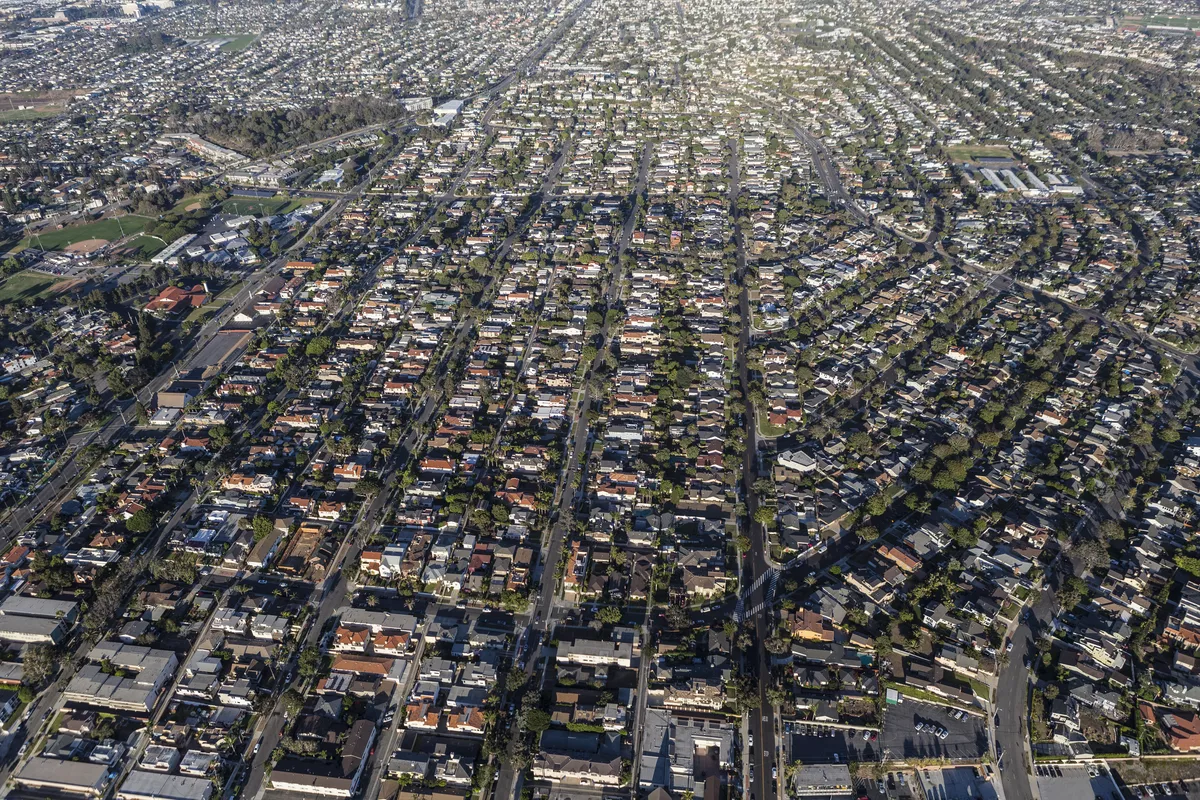 Background:
Existing density bonus law allows developers to increase density and receive other concessions in exchange for affordability restrictions of a percentage of units.
Overview:  AB 1763 increases density bonus and other concessions for 100% affordable housing projects.
Changes to Density Bonus law to promote 100% affordable housing developments (AB 1763)
Applies to:
100% affordable housing projects
Up to 20% may be moderate income units
At least 80% must be low income
New Density Bonus:
Up to 80% of the otherwise maximum allowable density
If within ½ mile of a “major transit stop,” then there is no density limit.
[Speaker Notes: Existing law, the Density Bonus Law, requires a city or county to provide a developer with a density bonus plus other incentives or concessions from municipality’s development standards for the production of lower income housing units.  Existing law grants a designated density bonus, plus one incentive or concession if 10% of the total units of a housing development are covenanted for lower income households, or 5% of total units are covenanted for “very-low income households.”   The percentage of the density bonus is set by statute, based on the percentage of very low-, low- or moderate- income units proposed.  The criteria for affordable rent that may be charged is also set by state law. The developer in exchange for the density bonus and granted incentives agrees to enforce the affordability restriction on those units for 55 years.

AB 1763 expands on existing law by encouraging 100% affordable housing projects that are income restricted.  To be eligible for the incentives contemplated by the new law at least 80% of the units must be low income or very low income.  20% or less may be “Moderate income units” 
Low-income is defined under Health & Safety Code section 50079.5 that does not exceed 80% of area median income, adjusted for family size and revised annually by the State based on the County. 
“Affordable rent” for these designation are set by Health & Safety Code section 50053.

AB 1763: If a developer plans to create a 100% affordable housing project, they can receive up to 80% of the otherwise maximum allowable density.  This is a substantial increase in the number of units that can be built, but the whole project must remain affordable for lower income residents.
If the proposed housing development is within a ½ mile of a “major transit stop” the municipality cannot enforce a maximum control on density. [“Major transit stop” means a site containing an existing rail transit station, a ferry terminal served by either a bus or rail transit service, or the intersection of two or more major bus routes with a frequency of service interval of 15 minutes or less during the morning and afternoon peak commute periods. – Public Resources Code section 21064.3]]
Changes to Density Bonus law to promote 100% affordable housing developments (AB 1763)
New Regulatory Concessions:
Qualifying affordable housing projects will receive at least 4 concessions/incentives
No minimum parking requirements
If within ½ mile of major transit stop, then given a height increase of up to three stories or 33 feet
Town may consider updating its existing density bonus ordinance to incorporate new provisions for 100% affordable housing projects
[Speaker Notes: Four incentives or concessions for 100% affordable housing developments: Generally, density bonus projects request concessions from existing development standards, for instance a modification of height or setback requirements.  100% affordable housing projects can receive four (4) such incentives or concessions provided they are permissible under existing Density Bonus law.  So the incentives/concessions are not permitted when:
It does not result in identifiable and actual cost reductions to provide affordable housing;
The concession or incentive would have a specific, adverse impact upon the public health and safety that cannot be mitigated;
The concession or incentive is contrary to state or federal law.
No minimum parking requirements: Any 100% affordable housing development is not subject to any minimum parking requirements for the development.  
Height Increase: If the 100% affordable housing development is within ½ mile of a major transit stop, then in addition to the 4 incentives or concessions, the housing developer shall also receive a height increase of up to 3 stories or 33 extra feet. 

Big picture: Our office is not sure how many affordable housing developers will seek to take advantage of these new incentives by building housing developments that are 100% affordable.  However, Town may consider whether it wants to update its existing density bonus ordinance to account for the possibility of such development and to set out clearer development standards.]
Changes to how Town disposes of surplus land to bolster housing efforts (AB 1486)
Overview: Local agencies have new reporting and negotiation requirements before disposing of surplus property in an effort to increase affordable housing.  State may enforce penalties if new requirements are not met.
Changes to how Town disposes of surplus land to bolster housing efforts (AB 1486)
For all eligible surplus land, Town must now take formal action, and send a “notice of availability” to specific entities within whose jurisdiction the surplus land is located (for purposes of developing affordable housing).

Exemptions for existing ENAs (as of 9/30/19); certain Redevelopment Agency Property; properties exchanged between public agencies necessary for agency’s use; certain mixed-use developments with affordability covenants; etc. 

“Good Faith negotiations” following “Notice of Availability” responses (90 days required)

Must send reported information re: surplus land disposal to HCD; who may begin enforcing monetary penalties for violation starting 1/1/2021
[Speaker Notes: Revised definitions. AB 1486  revises the definition of “surplus land” to mean land owned by a local agency for which the local agency’s governing body takes formal action in a regular public meeting declaring that the land is surplus and is not necessary for the “agency’s use.” 
AB 1486 now defines “agency use”  in order to identify when land is not being used for an allowed agency use, thereby requiring the surplus property procedures to be followed prior to disposing of that land.  “Agency use” includes (but is not limited to) land used or planned to be used pursuant to a written plan adopted by the governing body, or to support agency work or operation.
“Agency use” does not include commercial or industrial uses or activities, including nongovernmental retail, entertainment, or office development. Property disposed of for the sole purpose of investment or generation of revenue is also not be considered necessary for agency’s use.
 “Exempt surplus land” there are a number of exemptions from the requirements of AB 1486 now contained in Government Code 54221(f).  Several important ones:
Land subject to “valid legal restrictions,” that are not imposed by the local agency and would make housing prohibited, which cannot be feasibly mitigated.  An existing nonresidential land use designation on the surplus land does not count
Land a local agency is exchanging or transferring to a local, state, or federal agency for another property that is necessary for the local agency’s use
Provided the land is competitively bid: 1) a housing development (that may have commercial ground floor leases) that restricts 100% of residential units to persons or families of low or moderate income (with at least 75% of the residential units restricted to low income); or 2) a mixed-use development larger than 1 acre in size with more than 300 units (with at least 25% of the residential units to lower income households)
Land that is less than 5,000 square feet in area or less than the minimum legal residential building lot size in the municipality, or is less than 10,000 square feet with no recorded access, and that land is not contiguous to land owned by the local agency for open space or affordable housing projects.

If, as of September 30, 2019, a local agency entered into an exclusive negotiating agreement or legally binding agreement to dispose of property, the new provisions of the Act imposed by AB 1486 will not apply to the transaction provided the property is sold by December 31, 2022.  The date of sale can be extended if the project is litigated.
For former redevelopment property held by the Successor Agency in the Community Redevelopment Property Trust Fund (see Health and Safety Code Section 34191.4 ) or has been designated in the Long Range Property Management Plan as land for sale or retained for future development (see Health and Safety Code Section 34191.5) , old surplus land rules apply provided an exclusive negotiation agreement or legally binding agreement for disposition is entered into by December 31, 2020 and the disposition is completed by December 31, 2022.
Formal Action/ Notice of Availability.  Under AB 1486, Town must take formal action in a regular public meeting declaring that the land is surplus and not necessary for the agency’s use prior to disposal of that land.  That formal action must also include written findings.  After that formal action, local agency must send a “Notice of Availability” of surplus land to enumerated entities within whose jurisdiction the surplus land is located, for purposes of developing low- and moderate-income housing, including but not limited to:
Local public agencies who engage or assist in the development of low- or moderate-income housing and “housing sponsors” qualified to develop low or moderate-income housing that have notified the California Department of Housing and Community Development (HCD) of their interest in that surplus land and entities with authority over Infill Opportunity Zones or Transit Villages.
Notice of Availability must be sent by electronic mail, or by certified mail, and must include the location and a description of the property.  HCD will maintain a listing of all Notices of Availability throughout the State on its website. 

Response/Negotiations following Notice of Availability. Any interested party must notify the local agency within 60 days of receiving a Notice of Availability of their interest in purchasing or leasing the surplus land.  Local agency must then enter into “good faith” negotiations to determine a mutually satisfactory sales price and terms or lease terms, not less than 90 days. 
If there is no agreement after at least 90 days, local agency may dispose of property without further regard to surplus land procedures.
Similar to existing law, however there are new requirements for what constitute “good faith” negotiations.  
Residential use shall be deemed an acceptable use for the surplus land for the purposes of good faith negotiations.
Agreed upon terms cannot disallow residential use or reduce the allowable number of residential units, or require design standards that would adversely impact the viability of low- or moderate-income housing.
Some limitations on residential use or density are allowed if there is a specific, adverse impact on public health and safety. 

Penalties.  If the local agency disposes of the land in violation of the Surplus Land Act, including the new requirements under AB 1486,  the local agency is liable for a penalty of 30% of the final sale price of the land for a first violation and 50% for any subsequent violation. 
However, if the local agency is not notified of a violation by the Department within 30 days, the local agency receives “safe harbor” and is not subject to the penalty provisions.]
Fin!Questions?